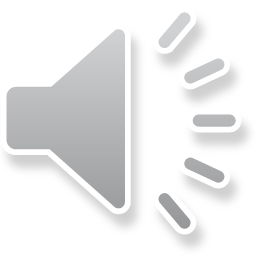 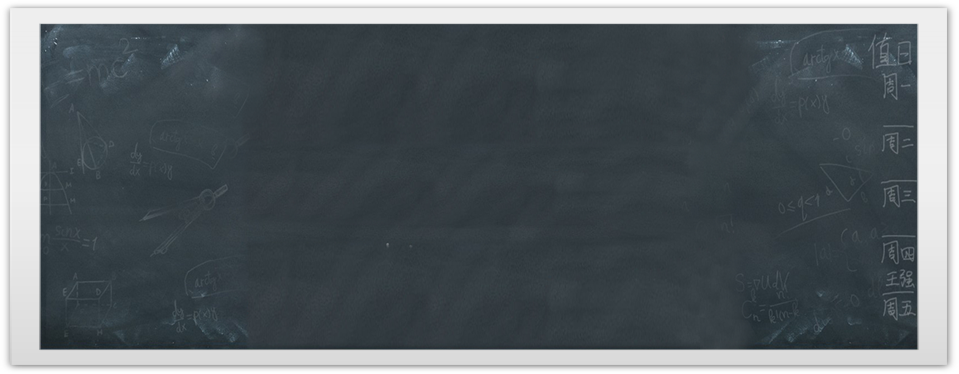 Trường THCS …..
Chào mừng quý thầy cô đến dự giờ thăm lớp!
LỚP：8A  	GV: TRẦN THỊ THẢO TRANG
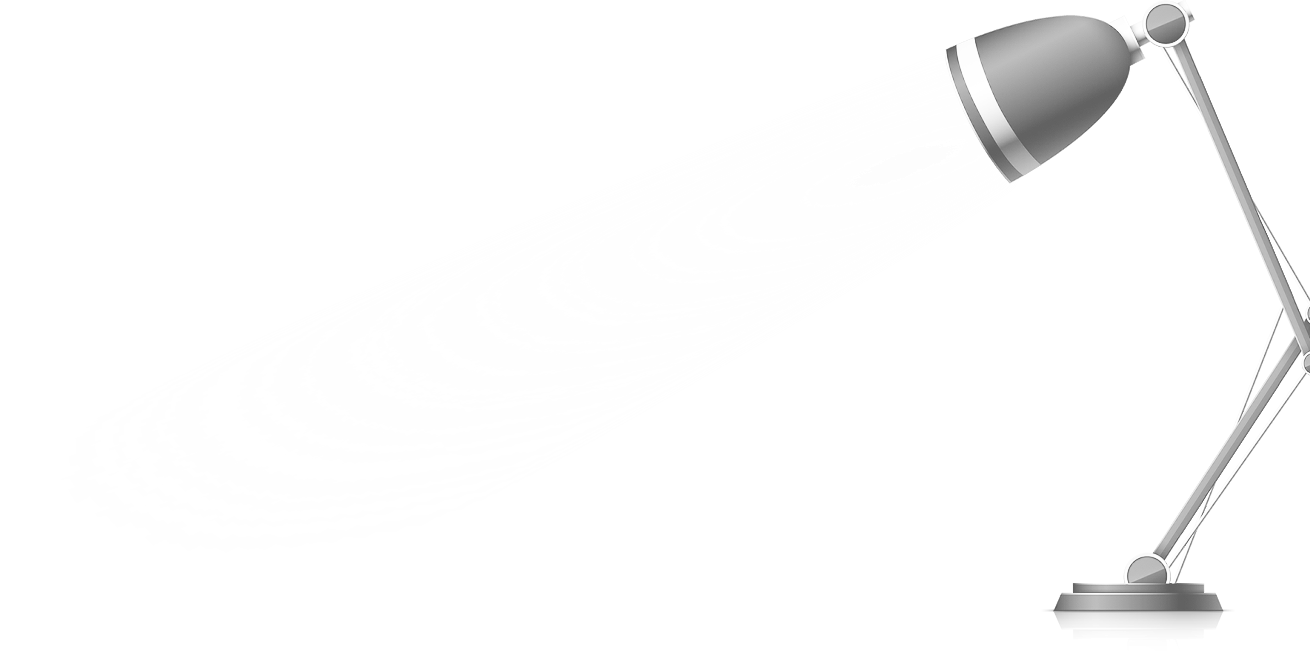 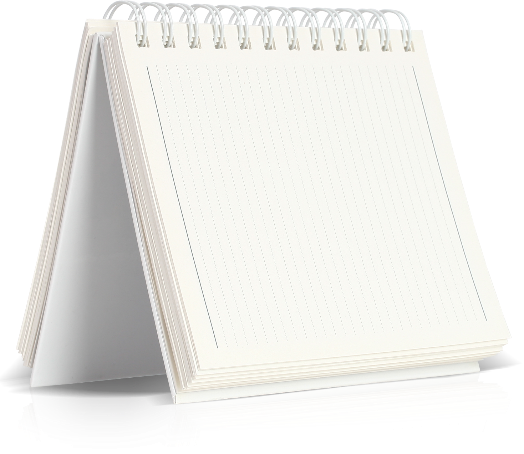 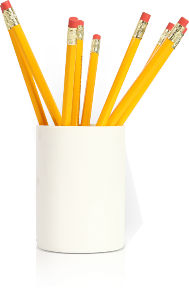 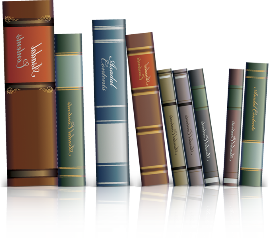 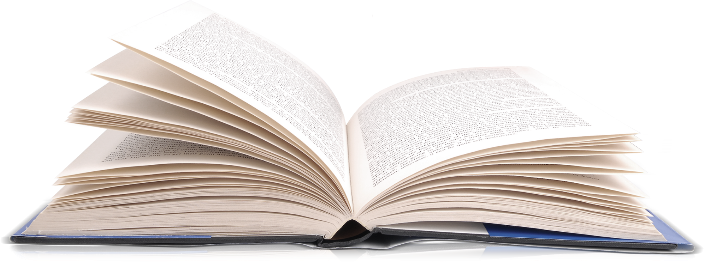 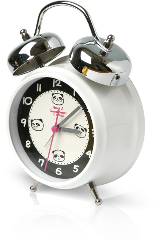 - Hệ thống nội dung kiến thức ôn tập trong HKI.
Mục tiêu cần đạt
- Vận dụng các kiến thức đã học để giải bài tập.
A. KIẾN THỨC
- Năng lực tự học
- Chăm chỉ
- Năng lực giao tiếp và hợp tác
- Trung thực
- Năng lực tư duy và lập luận toán học
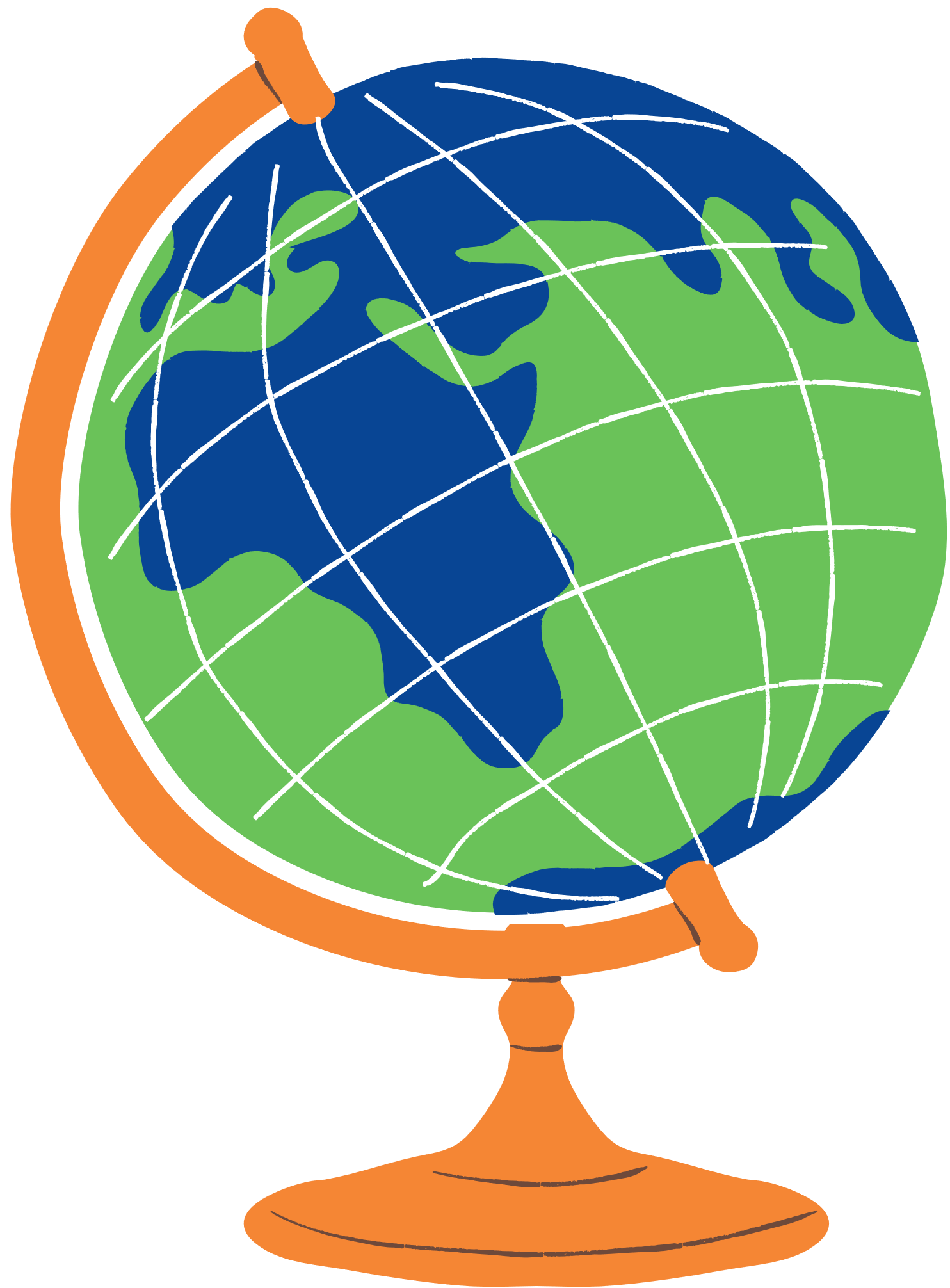 - Trách nhiệm
- Năng lực sử dụng công cụ và phương tiện học toán
C. PHẨM CHẤT
B. NĂNG LỰC
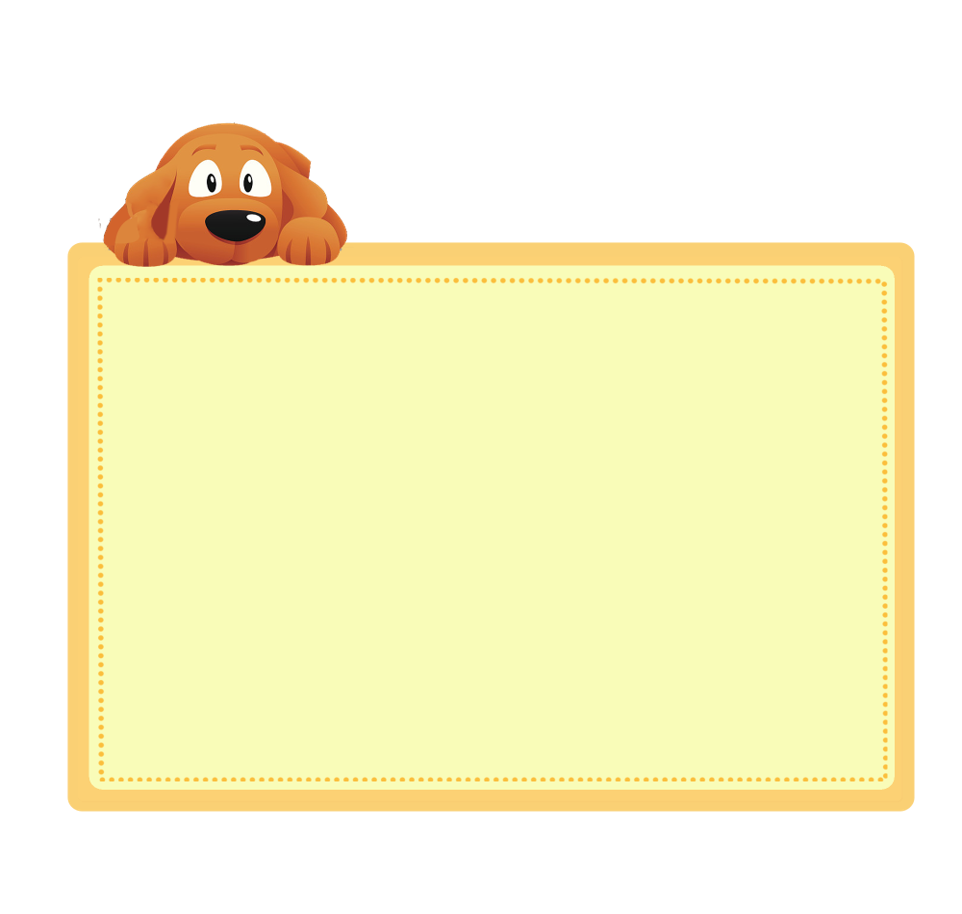 1. Giáo viên: Máy tính, máy chiếu, bảng phụ, thước thẳng, thước đo góc, compa, SGK.
2. Học sinh: SGK, thước thẳng, compa, thước đo góc, bảng nhóm.
01
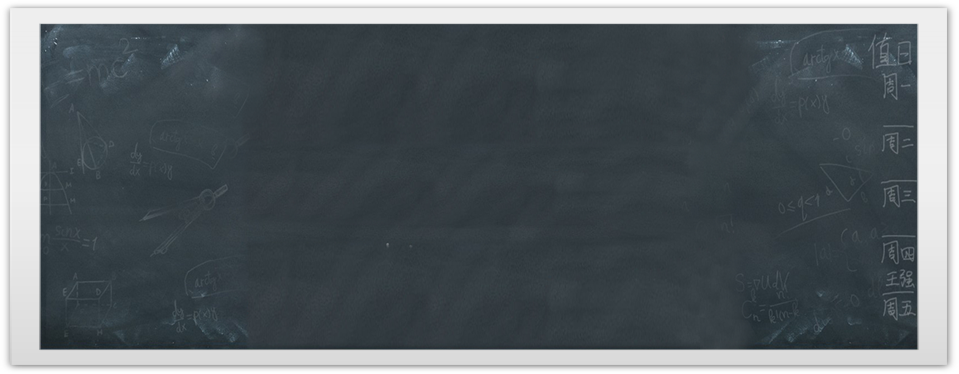 MỞ ĐẦU
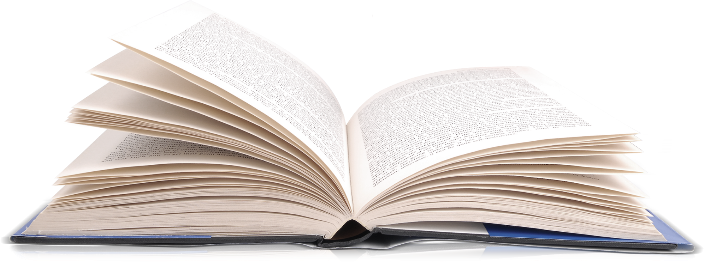 BÀI TẬP CHƯƠNG V
I. Ôn tập lí thuyết
1. Sơ đồ tư duy hệ thống kiến thức chương V
Hoạt động nhóm để hoàn thành sơ đồ tư duy chủ đề: “Dấu hiệu nhận biết các tứ giác đặc biệt”
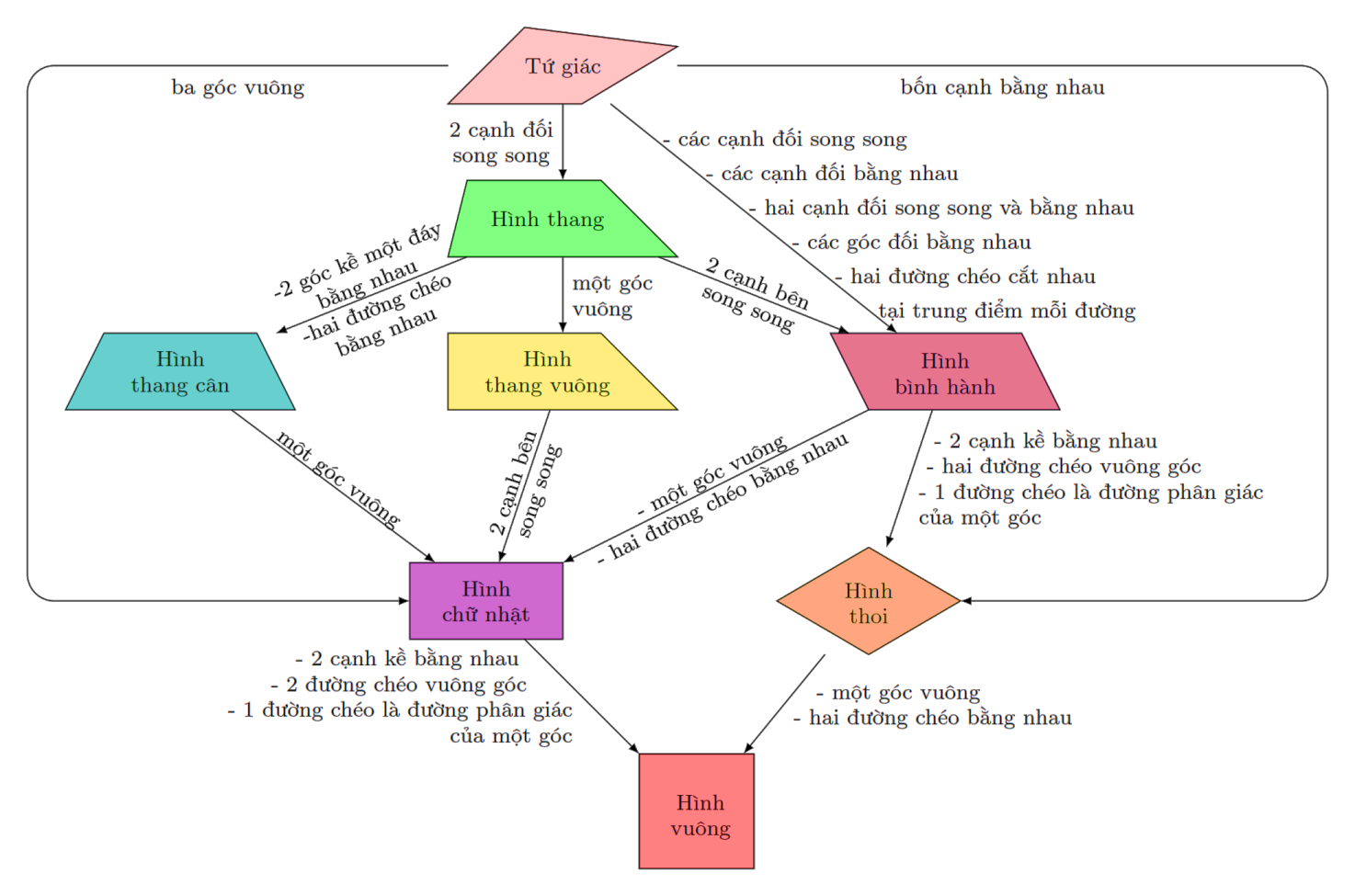 02
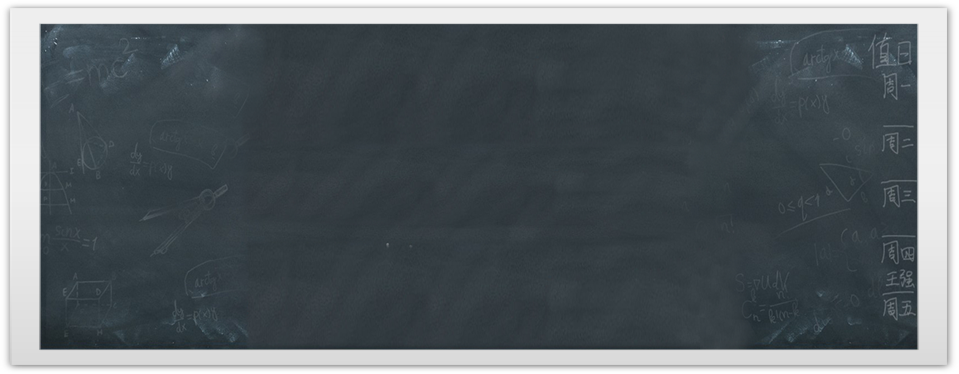 HÌNH THÀNH KIẾN THỨC
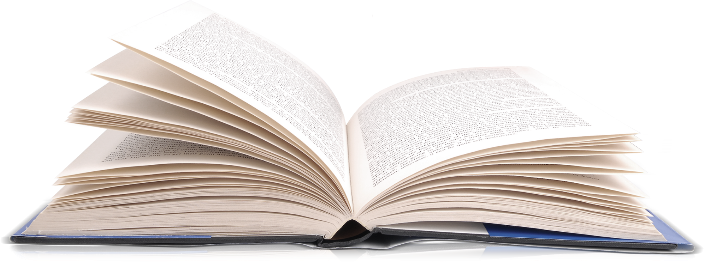 03
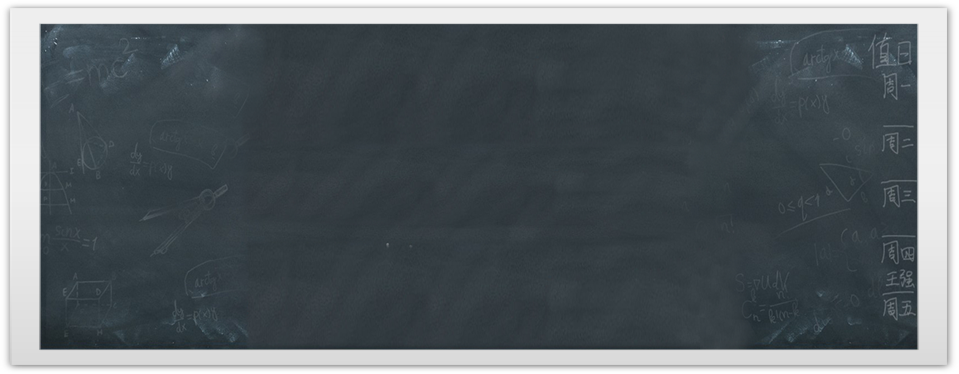 LUYỆN TẬP
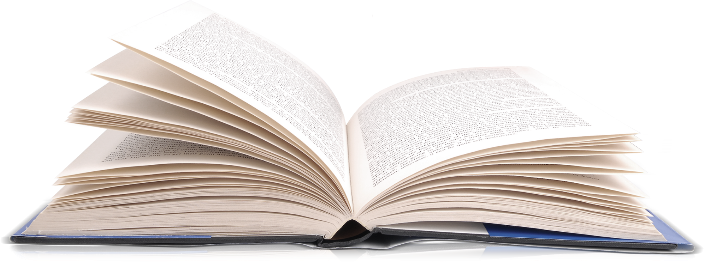 BÀI TẬP CHƯƠNG V
II. Bài tập
- Học sinh hoạt động nhóm trên phiếu học tập gồm 4 câu hỏi trắc nghiệm
- GV chọn ngẫu nhiên đại diện 1 nhóm  trả lời câu hỏi trắc nghiệm dưới dạng trò chơi “ Đá bóng”
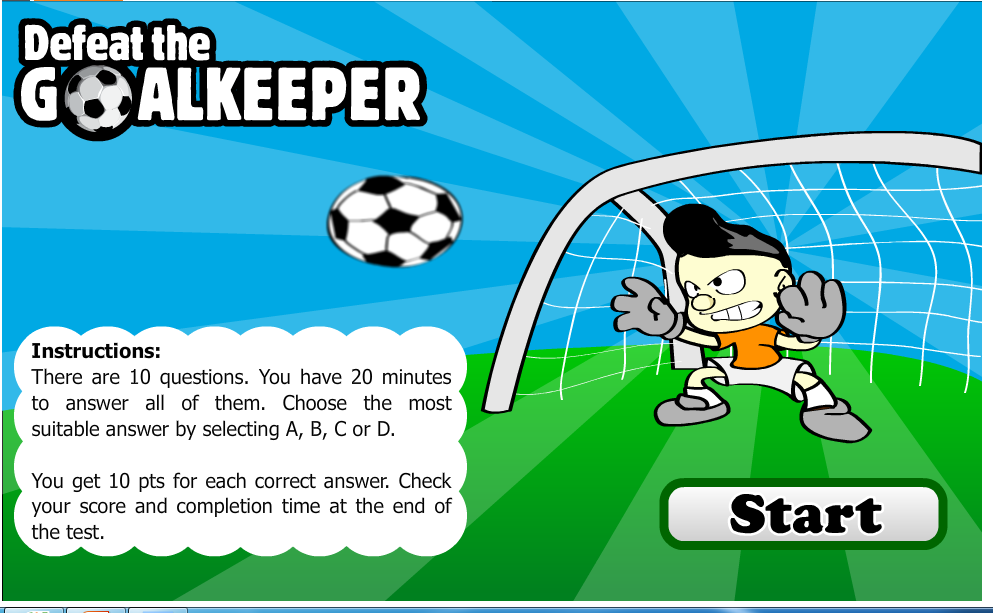 Mỗi tổ là 1 nhóm, mỗi nhóm được trả lời 1 câu hỏi.
Khi chọn đáp án đúng thì quả bóng được sút vào khung thành nhé!
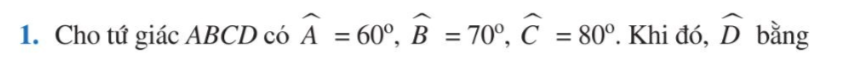 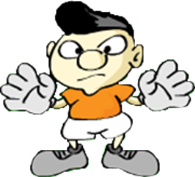 ĐÚNG
SAI RỒI
A. 1300
C.1500
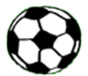 B. 1400
D. 1600
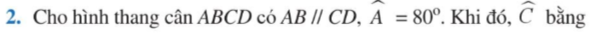 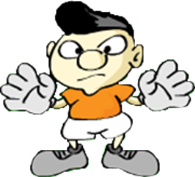 ĐÚNG
SAI RỒI
A. 800
C.1000
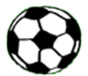 B. 900
D. 1100
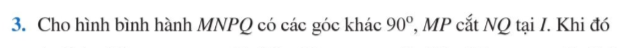 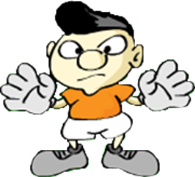 ĐÚNG
SAI RỒI
A. IM = IN
C. IM = IQ
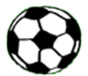 B. IM = IP
D. IM = MP
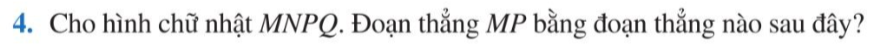 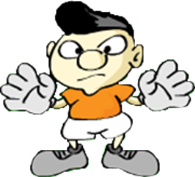 ĐÚNG
SAI RỒI
A. NQ
C. NP
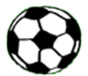 B. MN
D. QM
BÀI TẬP CHƯƠNG V
II. Bài tập
1. Dạng toán ứng dụng thực tế (bài 5/sgk/120)
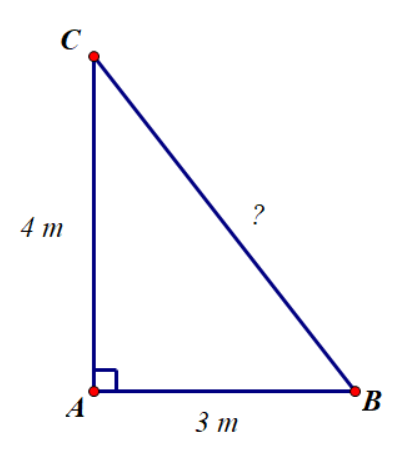 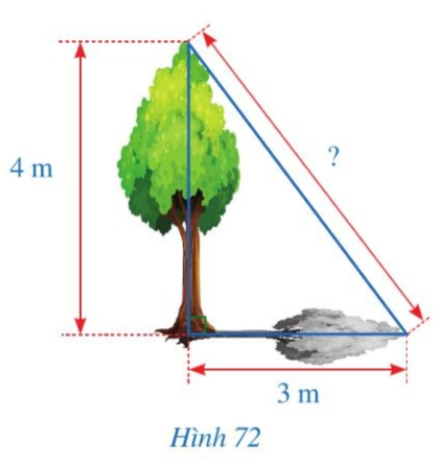 BÀI TẬP CHƯƠNG V
BÀI TẬP CHƯƠNG V
II. Bài tập
II. Bài tập
1. Dạng toán ứng dụng thực tế (bài 5/sgk/120)
vuông tại A, ta có :
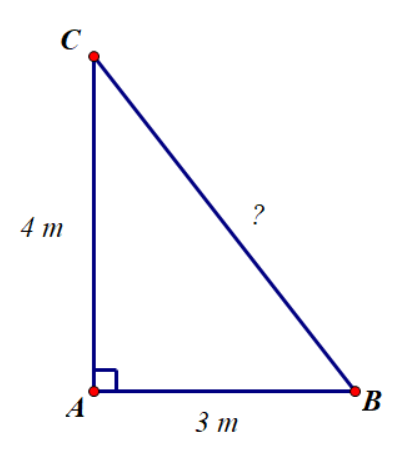 (định lý Pythagore)
Vậy đỉnh của bóng cây cách đỉnh của cây là 5 m
BÀI TẬP CHƯƠNG V
II. Bài tập
2. Dạng bài tập tổng hợp(7, 8, 9, 10, 11, 12, 13/sgk/121)
Bài 7/SGK/122
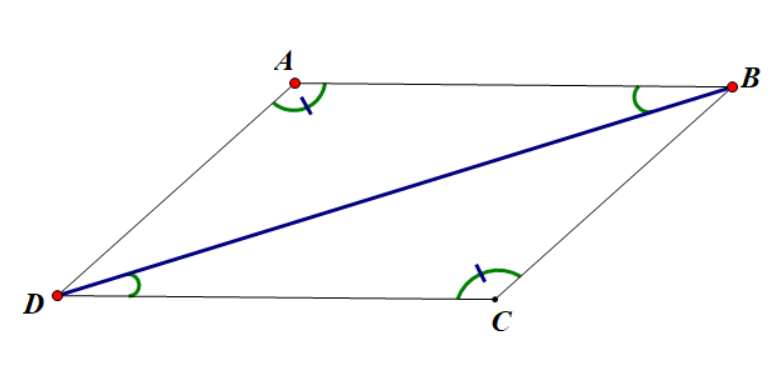 Tứ giác ABCD có
(1)
có
có
Mà
và
(2)
Nên
Từ (1) và (2) suy ra tứ giác ABCD là hình bình hành( dấu hiệu nhận biết)
BÀI TẬP CHƯƠNG V
II. Bài tập
Bài 8/sgk/121
và
và
và
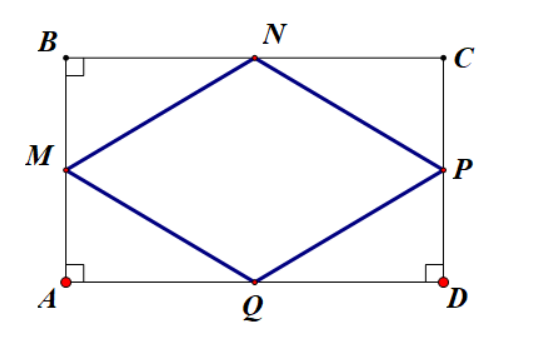 Có : BM = MA = DP = PC 
( M, P là trung điểm cùa BA, CD)
BN = AQ = DQ = NC 
( N, Q là trung điểm của BC, AD)
Nên
( hai cạnh góc vuông)
Suy ra : MN = MQ = PQ = PN ( cạnh tương ứng)
Suy ra tứ giác MNPQ là hình thoi ( dấu hiệu nhận biết)
BÀI TẬP CHƯƠNG V
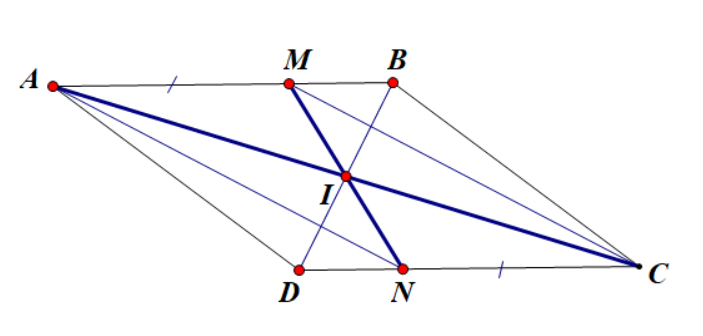 II. Bài tập
Bài 11/sgk/122
a) Chứng minh:
và
có :
Xét
AM = CN (gt)
(so le trong)
(so le trong)
Suy ra :
(g.c.g)
BÀI TẬP CHƯƠNG V
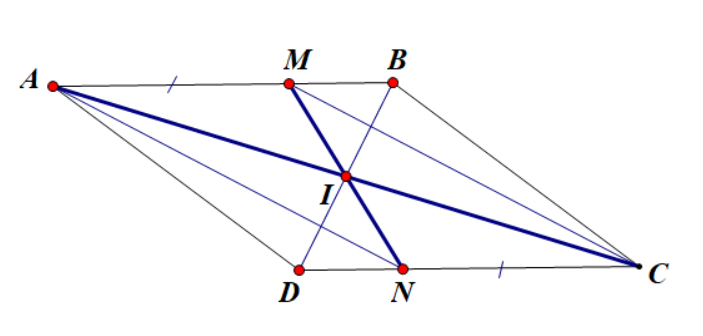 II. Bài tập
Bài 11/sgk/122
b) Chứng minh tứ giác AMCN là hình bình hành :
(câu a)
Do
Suy ra : IM = IN ; IA = IC ( cạnh tương ứng)
Suy ra I là trung điểm của MN, AC
Suy ra AMCN là hình bình hành ( dấu hiệu nhận biết)
BÀI TẬP CHƯƠNG V
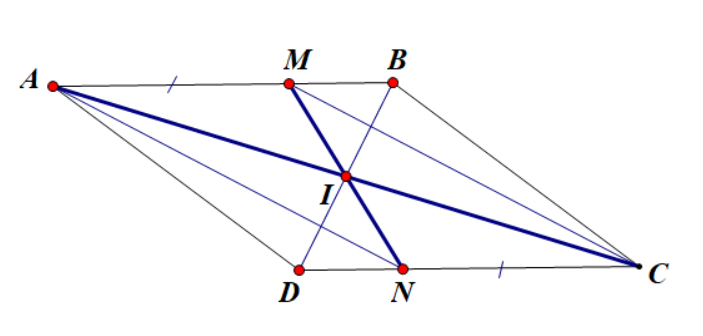 II. Bài tập
Bài 11/sgk/122
c) Chứng minh ba điểm B, I, D thẳng hàng
Xét hình bình hành ABCD có I là trung điểm của đường chéo AC
Suy ra I là trung điểm của đường chéo BC
Hay ba điểm I, B, C thẳng hàng (đpcm)
Ghi nhớ kiến thức trong bài.
HƯỚNG DẪN VỀ NHÀ
Hoàn thành các bài tập còn lại: 6, 9, 10, 12, 13/sgk/121, 122
Chuẩn bị bài mới: "Bài 3: Phép cộng, phép trừ đa thức một biến".
Hướng dẫn bài tập về nhà
Bài 6/sgk/ 121
a)Kích thước màn hình của chiếc tivi là cạnh huyền của tam giác vuông cạnh 74,4 cm và 32 cm
Áp dụng định lí Pythagore ta có kích thước màn hình là:
b) Khoảng cách tối thiểu để xem tivi là:
5,08 . 32 = 162,56 cm
243,8 cm
Bài tập 9/sgk/122
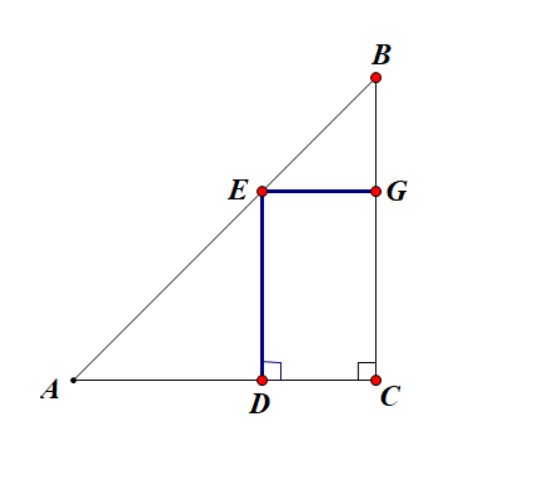 Bài 10/sgk/122
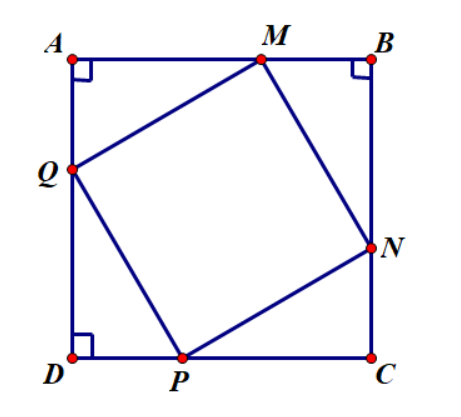 Bài 12/sgk/121
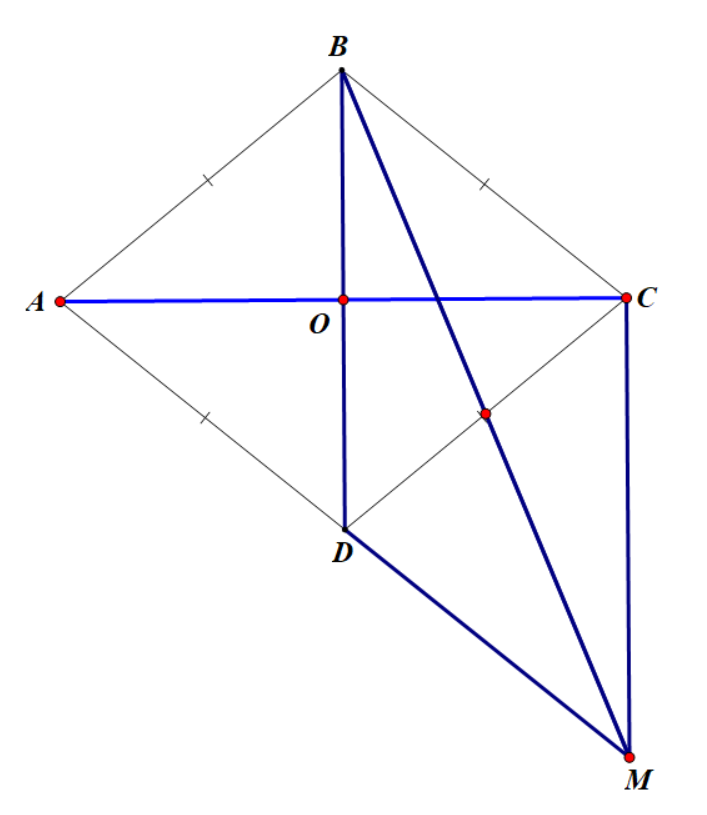 Bài 13/sgk/122
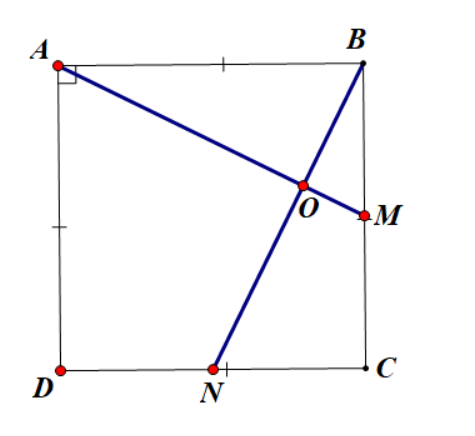